Parallel ProgrammingExercise Session 10
Lecture Recap
Semaphores
and Barriers
Semaphores
Locks provide means to enforce atomicity via mutual exclusion
They lack the means for threads to communicate about changes
We need something stronger to coordinate threads (e.g. to implement rendezvous)
Semaphores
S = new Semaphore(n)	-  create a new semaphore with n permits
Building a lock with Semaphores
Semaphores aren’t Locks!
We can build Locks with Semaphores
Some key differences:
More than one Thread can be in critical section!
How many depends on the number of permits
Threads can release() a Semaphore without accquiring before!
The is no notion of “holding” a Semaphore as we have with ”holding” Locks
Rendezvous with Semaphores
Two processes P and Q execute code
Rendezvouz: locations in code, where P and Q wait for the other to arrive. Synchronize P and Q.
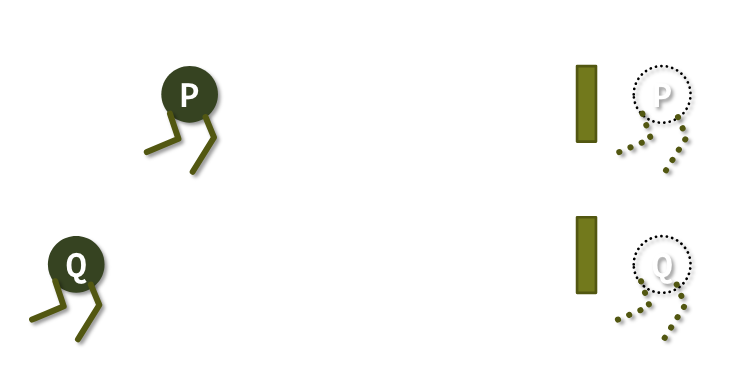 First attempt, whats wrong?
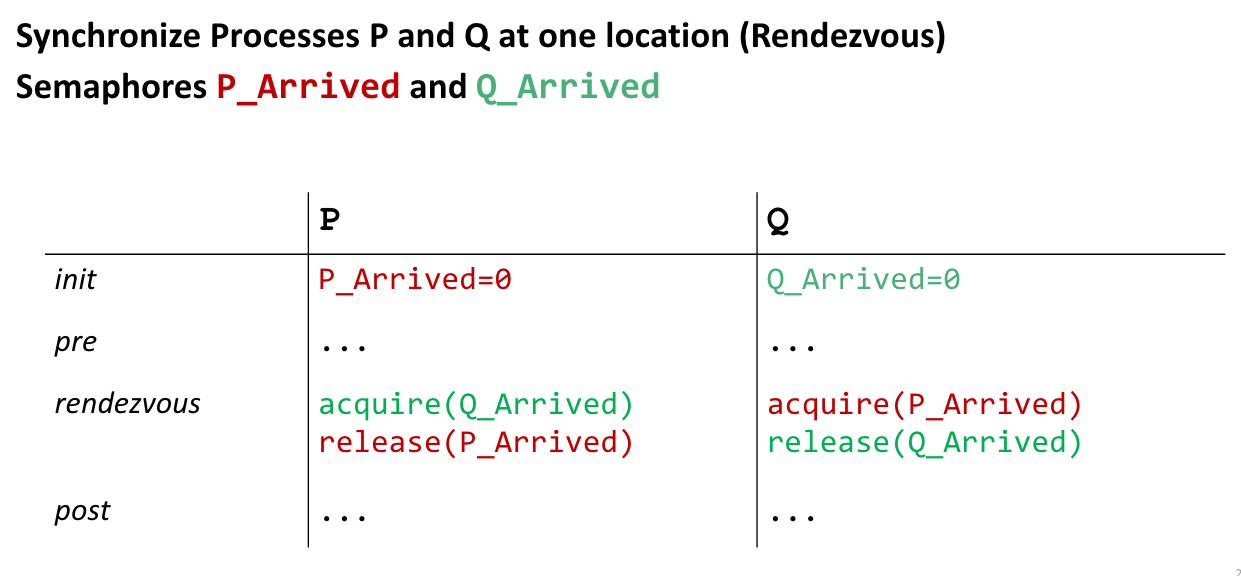 Deadlock :(
We are never able to release! Both P and Q wait endlessly for each other 
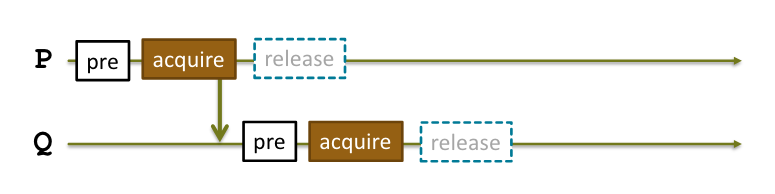 Attempt two, better?
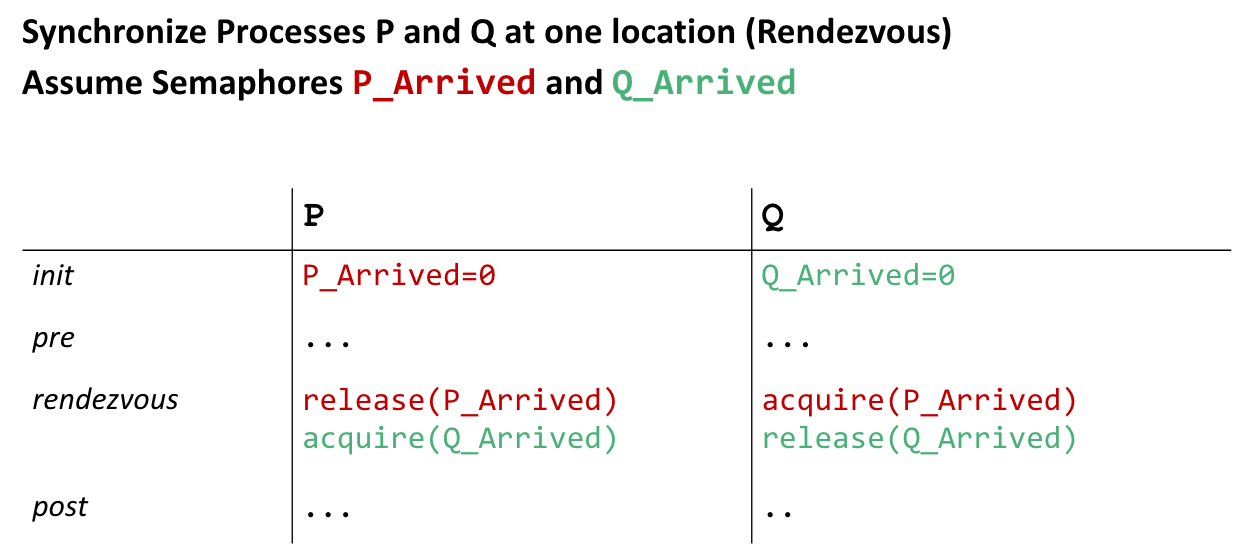 Yes, that works!
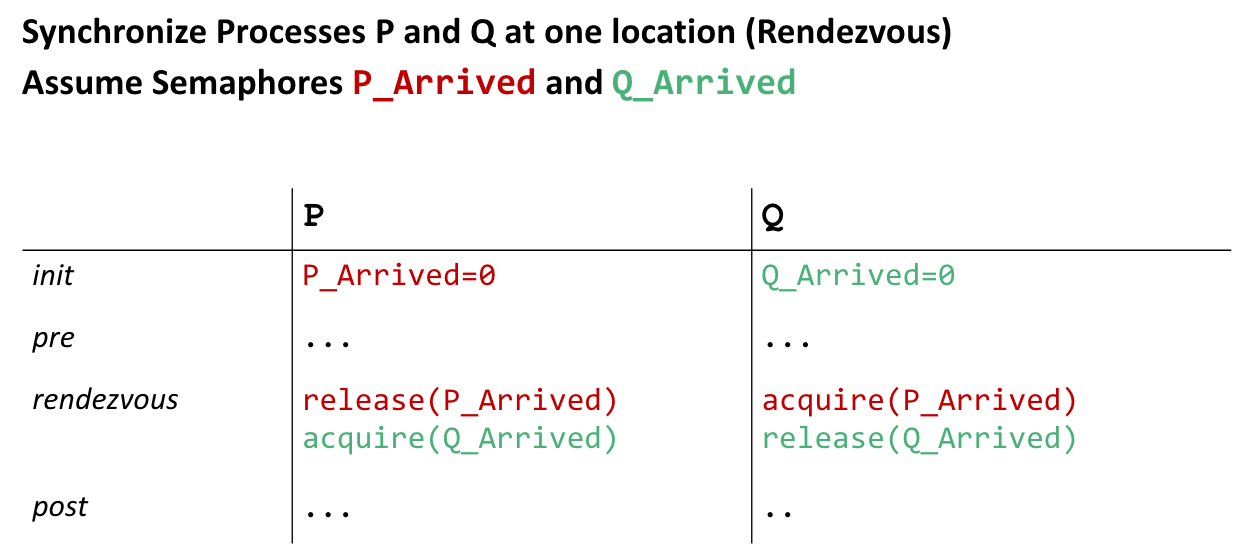 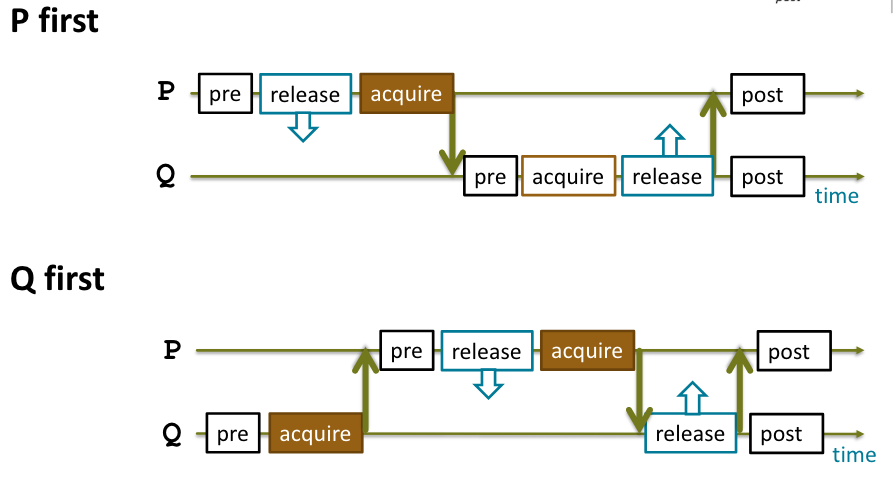 Yes, that works!
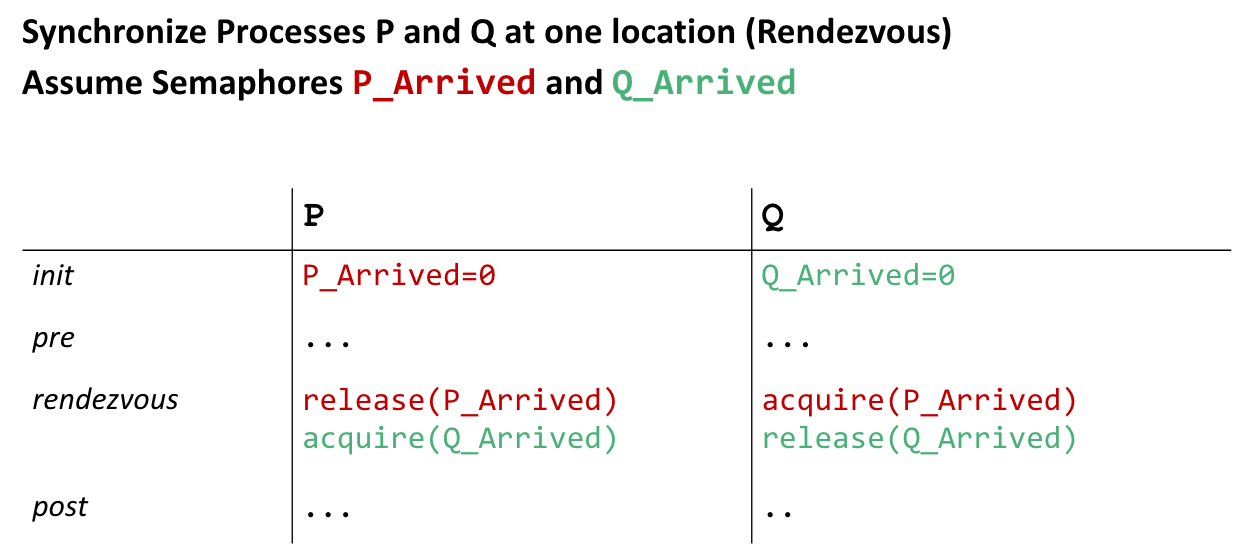 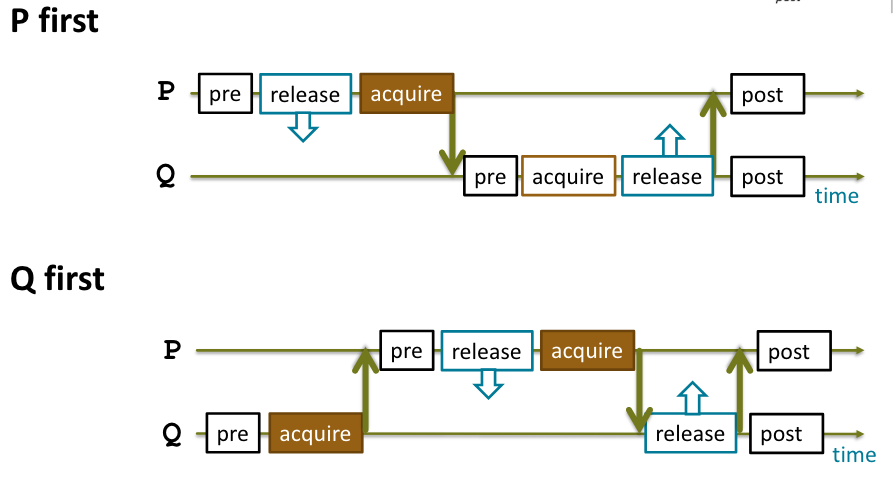 Many context switches
Lets do better!
Order does no longer matter
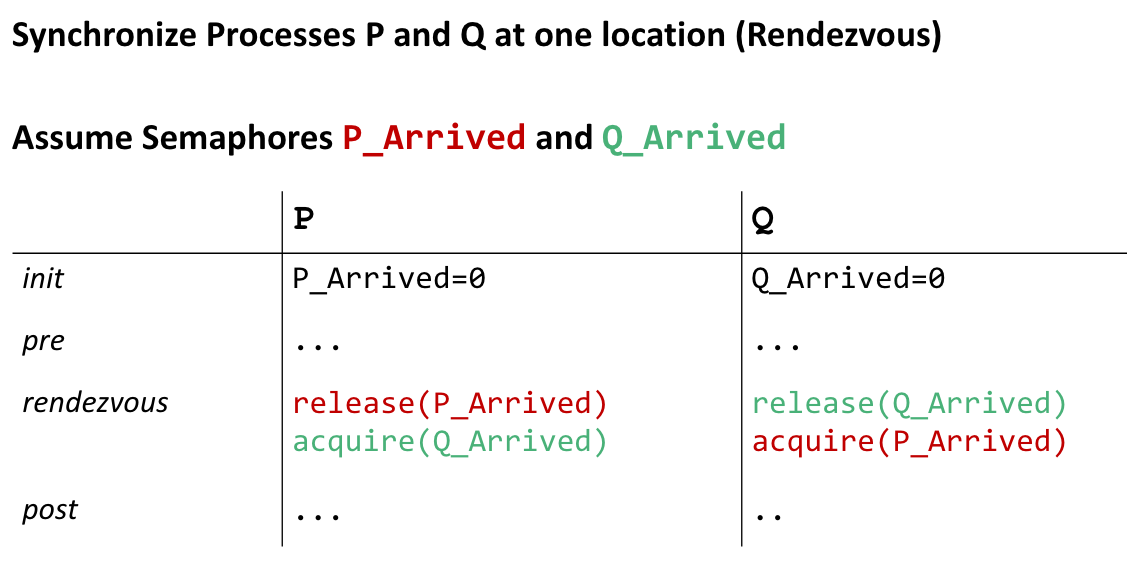 How about more than two threads? Barriers!
How about more than two threads? Barriers!
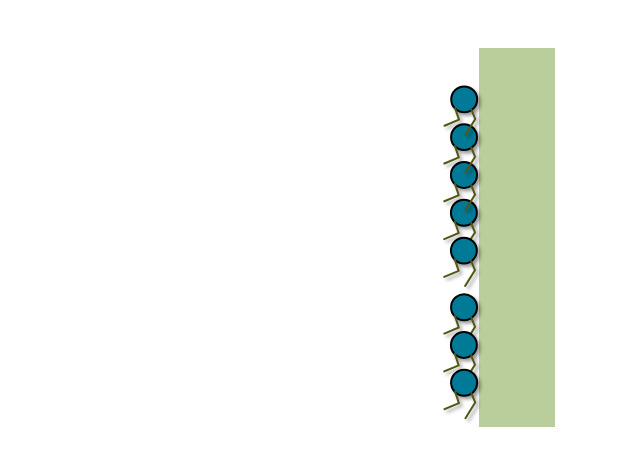 First attempt
Wrong
How about this?
[Speaker Notes: Works, but not resuable]
Reusable Barrier
Reusable Barrier
Scheduling Scenario
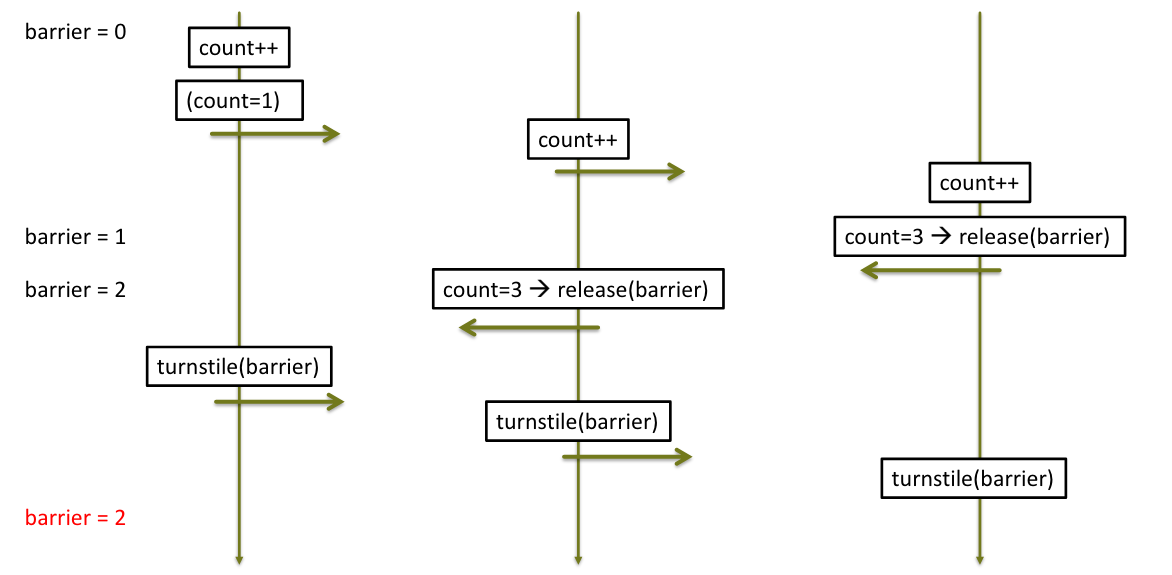 Reusable Barrier 2nd try
Doesn’t quite work yet
Solution: Two-Phase Barrier
Monitors
Monitors
Monitors provide two kinds of thread synchronization: mutual exclusion and cooperation using a lock
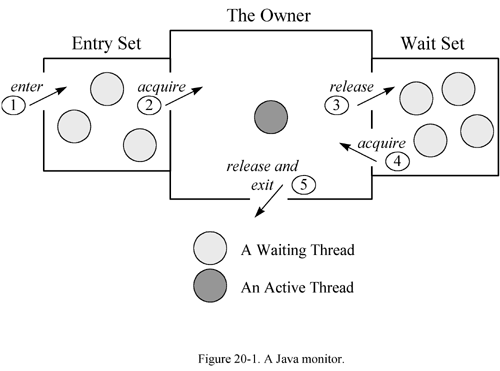 higher level mechanism than semaphores and more powerful

instance of a class that can be used safely by several threads

all methods of a monitor are executed with mutual exclusion
Monitors
Monitors provide two kinds of thread synchronization: mutual exclusion and cooperation using a lock
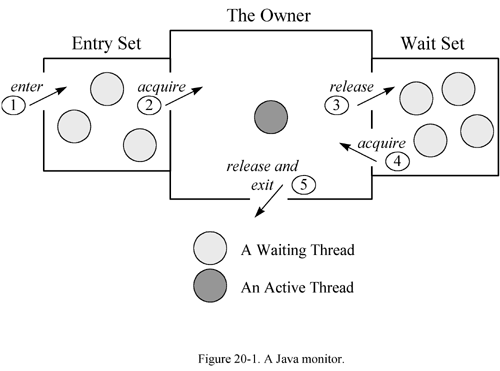 the possibility to make a thread waiting for a condition

signal one or more threads that a condition has been met
Monitors
Uses intrinsic lock (synchronized) of an object
wait() 	– the current thread waits until it is signaled
notify() 	– wakes up one waiting thread
notifyAll() 	– wakes up all waiting threads
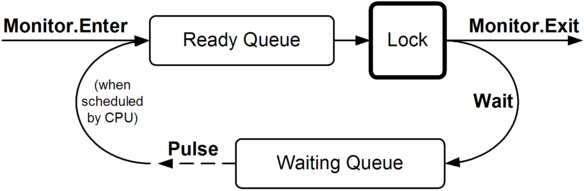 Monitors
More abstractly there are 4 options:
Signal & Continue (SC) : The process who signal keep the mutual exclusion and the signaled will be awaken but need to acquire the mutual exclusion before going. (Java’s option)
Signal & Wait (SW) : The signaler is blocked and must wait for mutual exclusion to continue and the signaled thread is directly awaken and can start continue its operations.
Signal & Urgent Wait (SU) : Like SW but the signaler thread has the guarantee than it would go just after the signaled thread
Signal & Exit (SX) : The signaler exits from the method directly after the signal and the signaled thread can start directly.
signalling process continues running
signalling process moves signalled process to entry queue
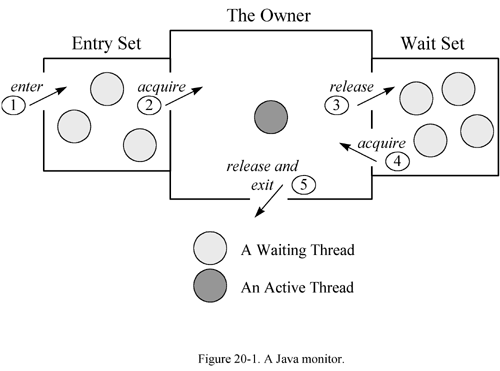 31
Producer-Consumer Problem
Producer-Consumer	 Problem
Generating Data
Processing Data
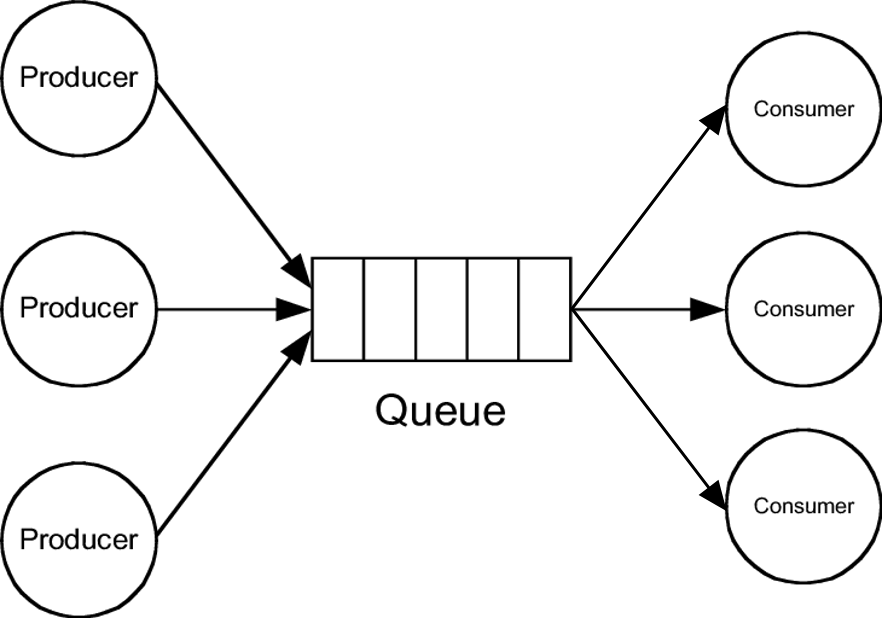 Buffer
33
[Speaker Notes: Sneak Peek for next week]
A simple implementation, correct?
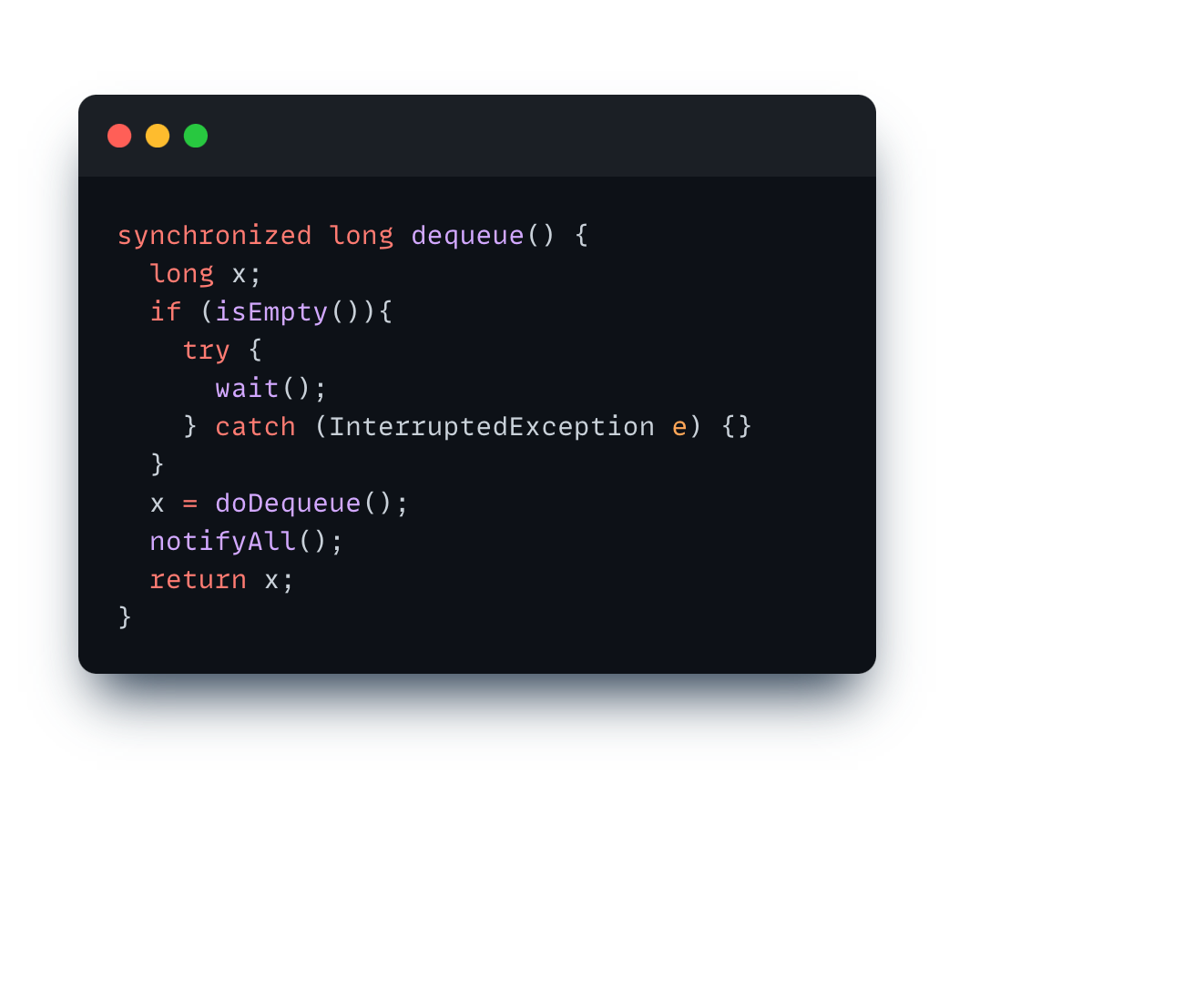 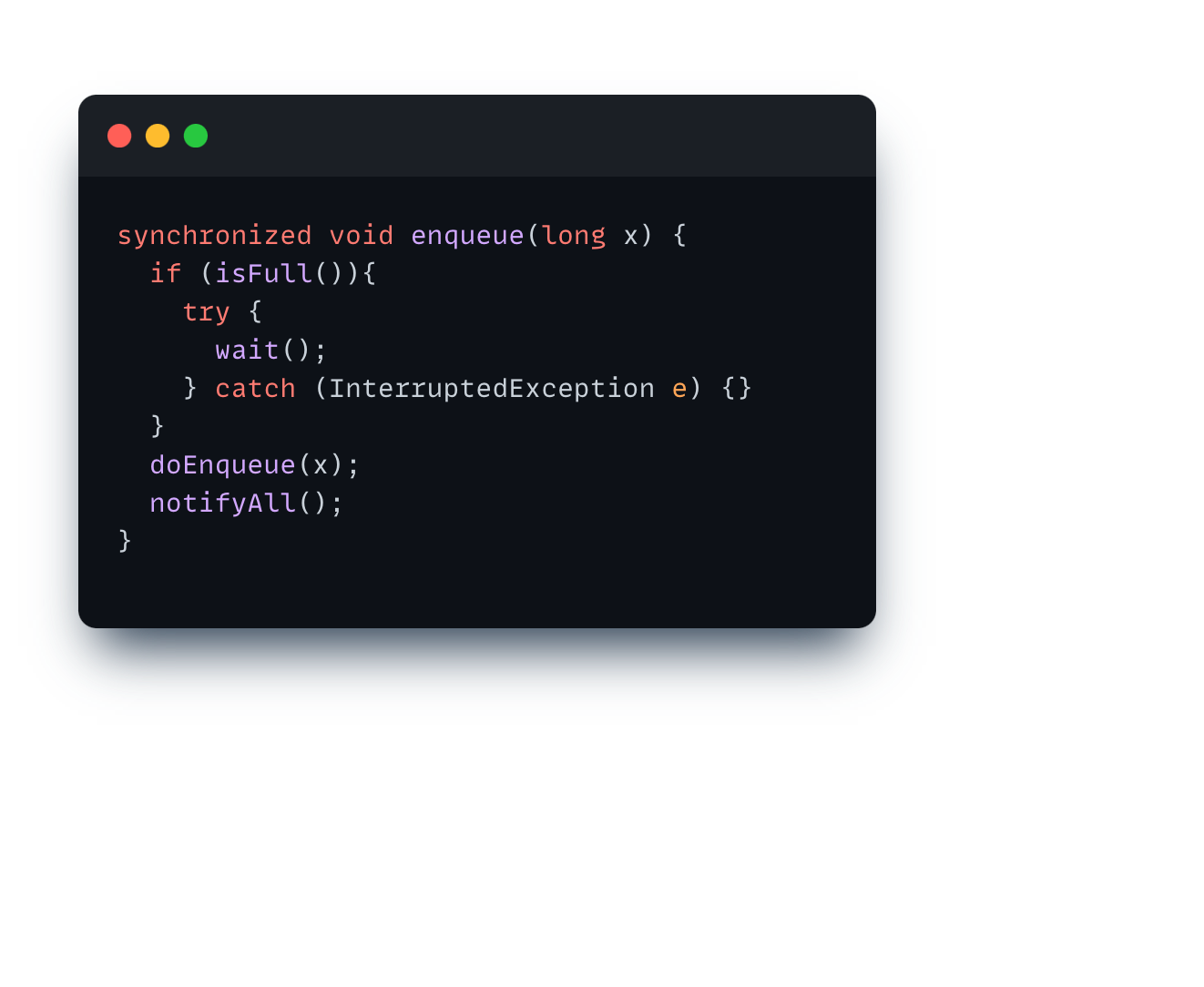 A simple implementation, correct?
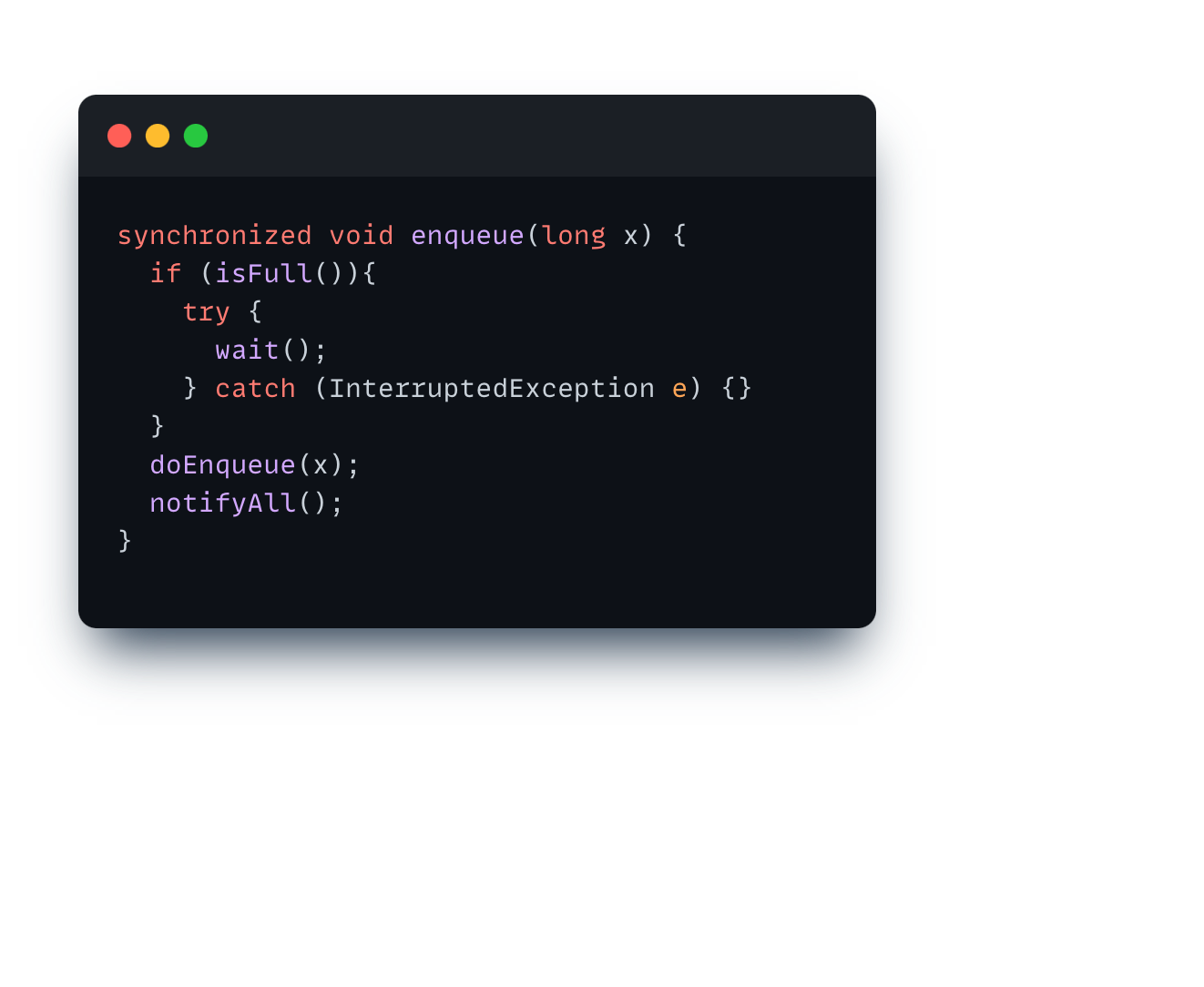 Queue is full
Process Q enters enqueue(), sees isFull(), and goes to the waiting list.
Process P enters dequeue()
In this moment process R wants to enter enqueue() and blocks
P signals Q and thus moves it into the ready queue, P then exits dequeue()
R enters the monitor before Q and sees !isFull(), fills the queue, and exits the monitor
Q resumes execution assuming isFull() is false

=> Inconsistency!
A simple implementation, correct?
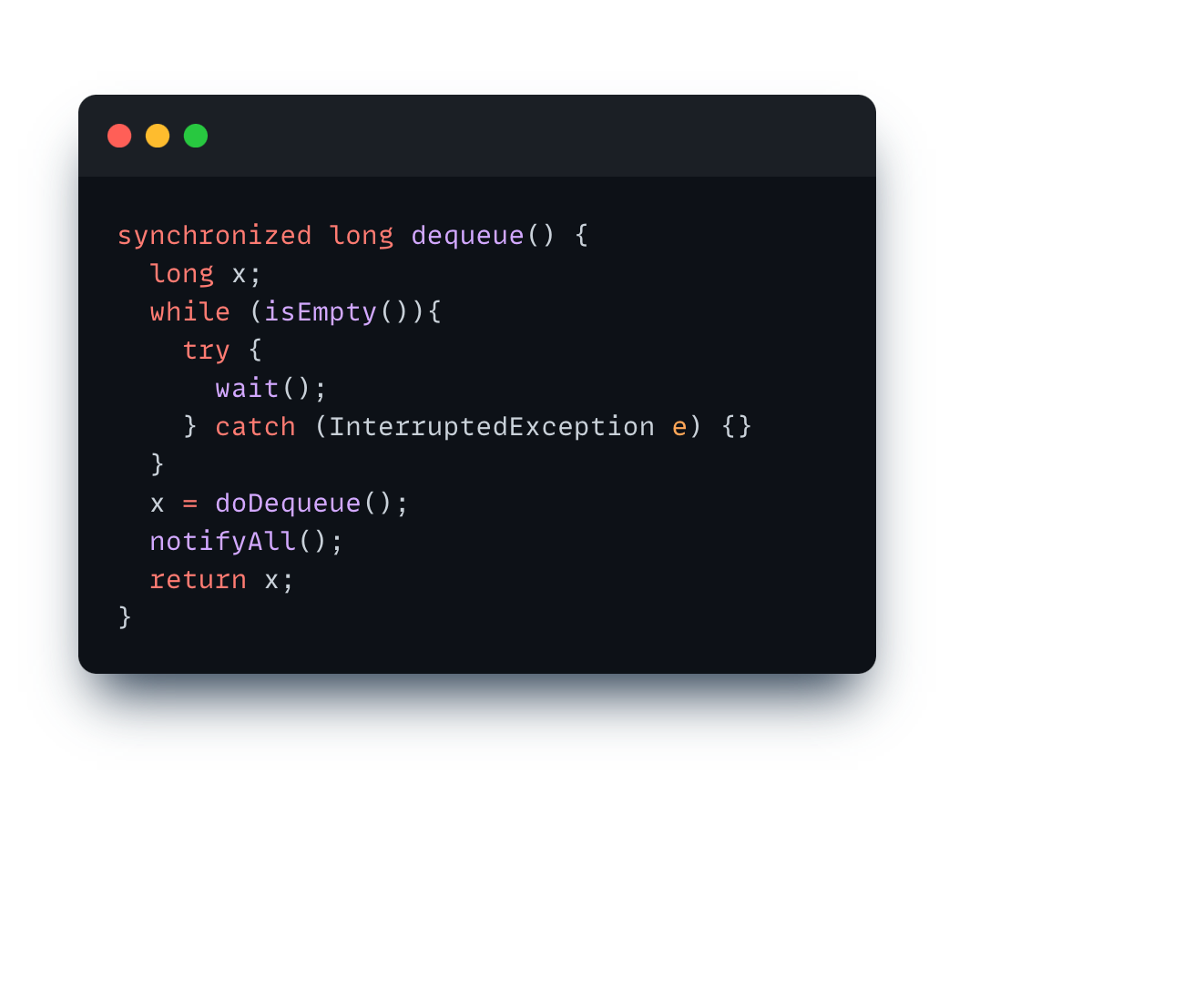 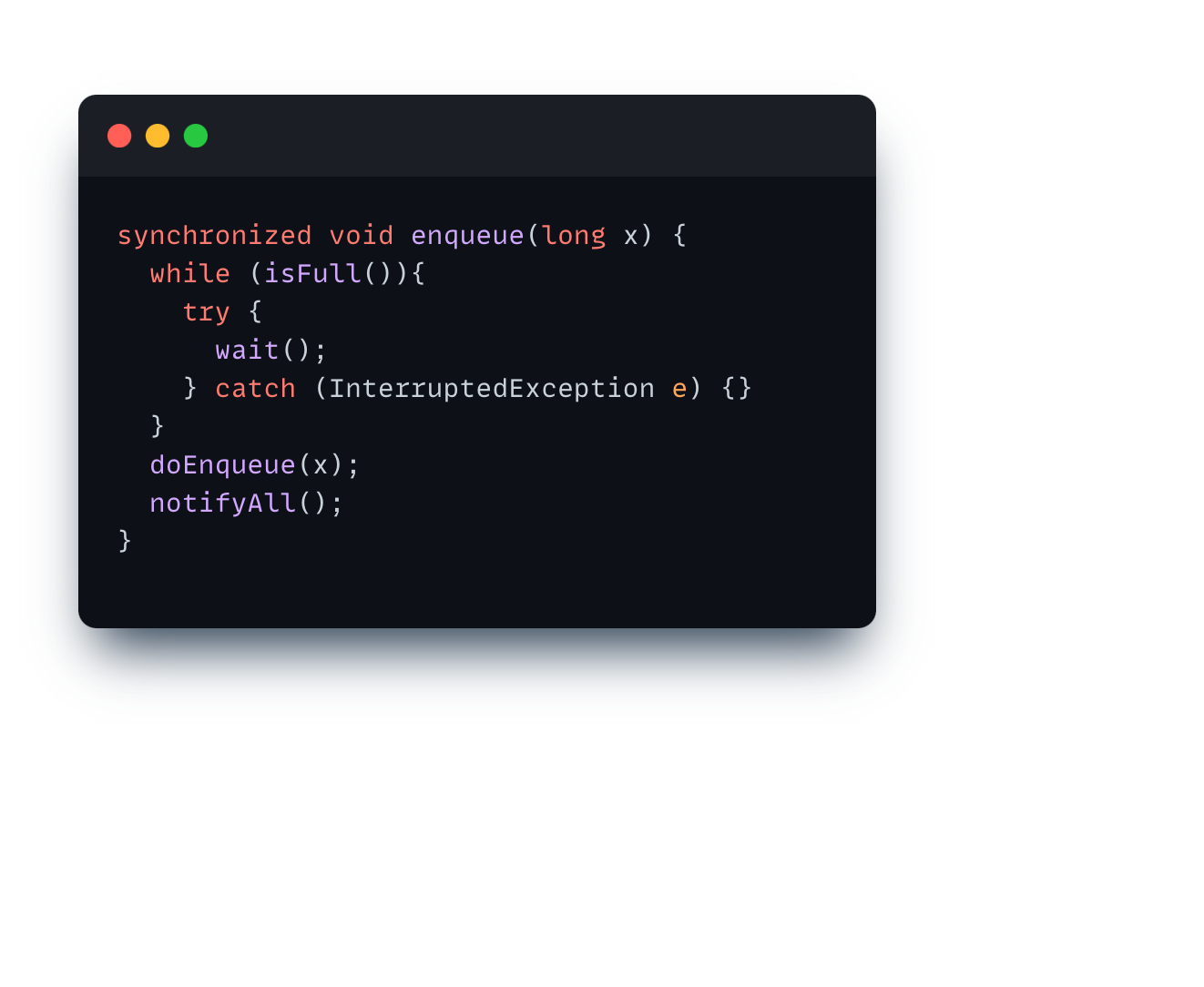 Whats the problem here?
Producers and Consumers are in the same “wait” queue
We must use notifyAll() because we can not target only producer (or conusmer)
Lets try Locks
The Lock interface:
lock(): Acquires the lock, blocks until it is acquired
tryLock(): Acquire lock only if its lock is free when function is called
unlock(): Release the lock

How do we wait/notify?
Use conditions!
Can be used to implement monitors!

Java Locks provide conditions that can be instantiated Condition
	notFull = lock.newCondition();

Java conditions offer
	.await() 	– the current thread waits until condition is signaled
	.signal() 	– wakes up one thread waiting on this condition
	.signalAll() 	– wakes up all threads waiting on this condition
Monitors vs Lock Conditions
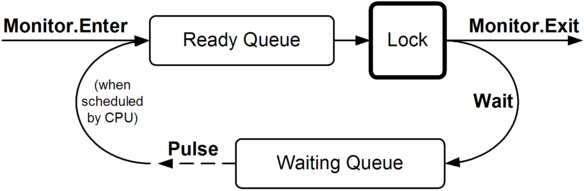 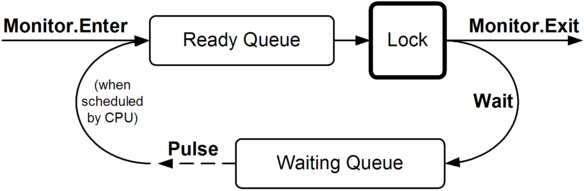 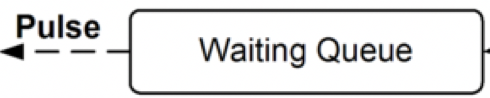 Await
Condition 1
Condition 2
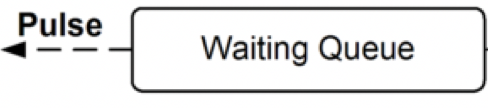 Condition 3
P/C Queue with Conditions
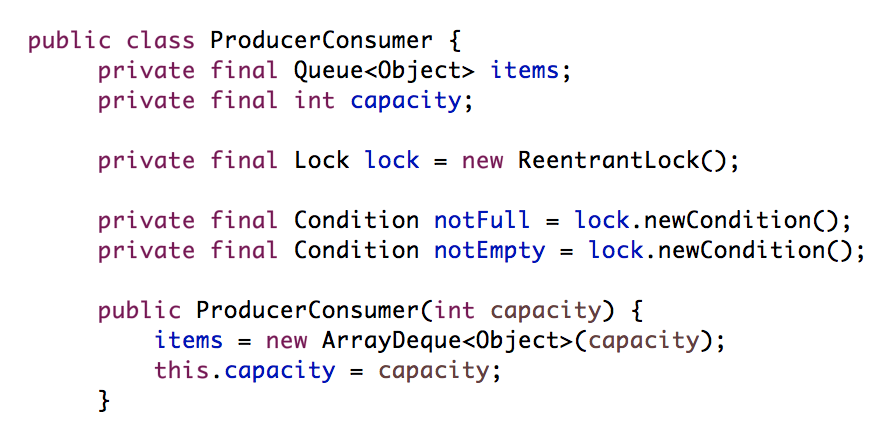 P/C Queue with Conditions
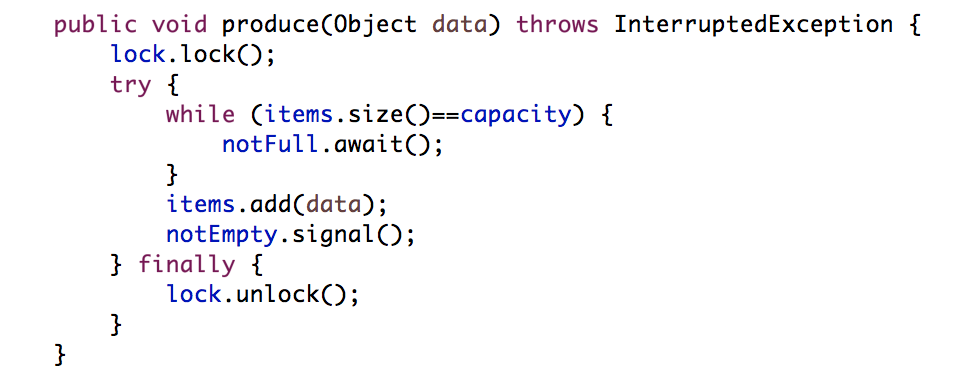 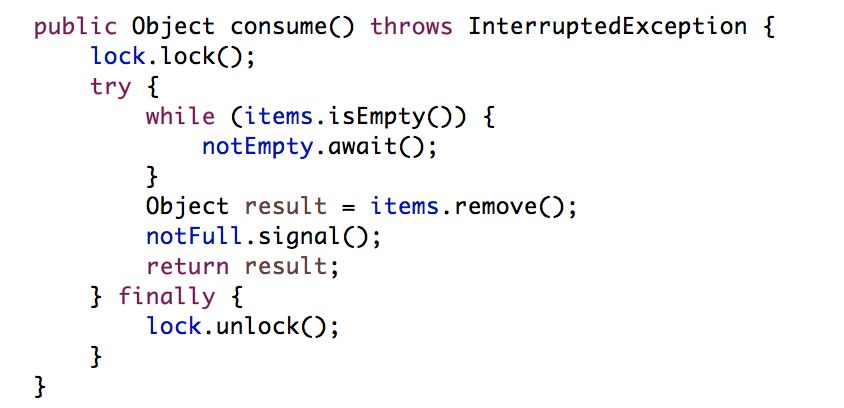 Why do we need the lock?
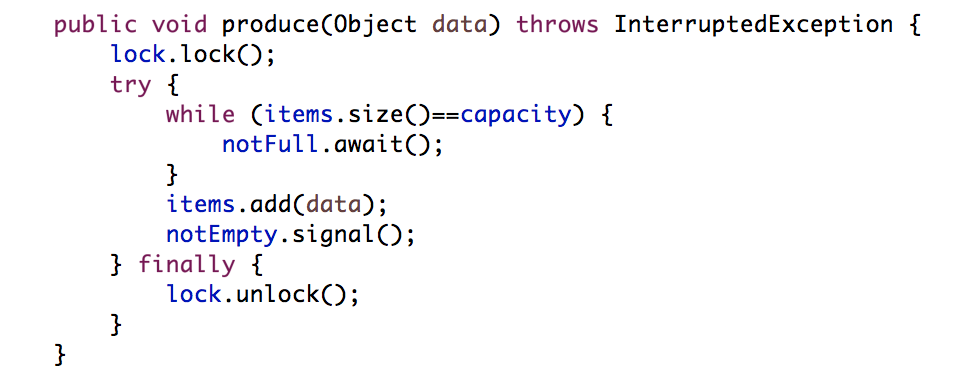 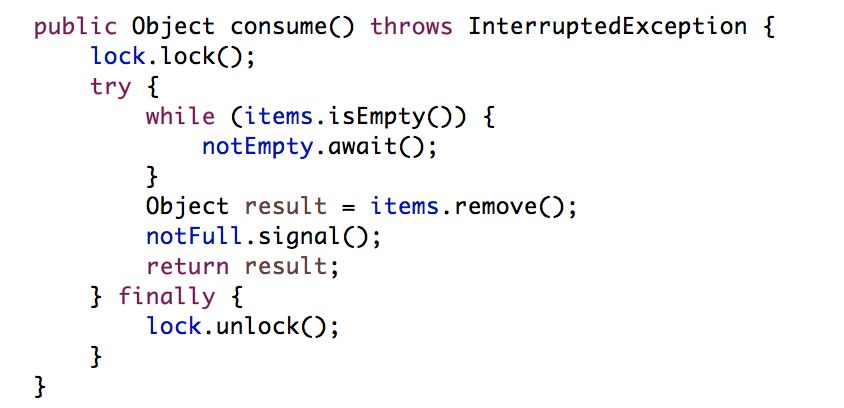 What is still not perfect?
notFull and notEmpty signal will be sent in any case, even when no threads are waiting.
This is expensive!

A simple solution: Sleeping Barber

Sleeping barber requires additional counters for checking if processes are waiting:
𝑚 ≤ 0 ⇔ buffer full & -𝑚 producers (clients) are waiting 
𝑛 ≤ 0 ⇔ buffer empty & -𝑛 consumers (barbers) are waiting
P/C, Sleeping Barber Variant
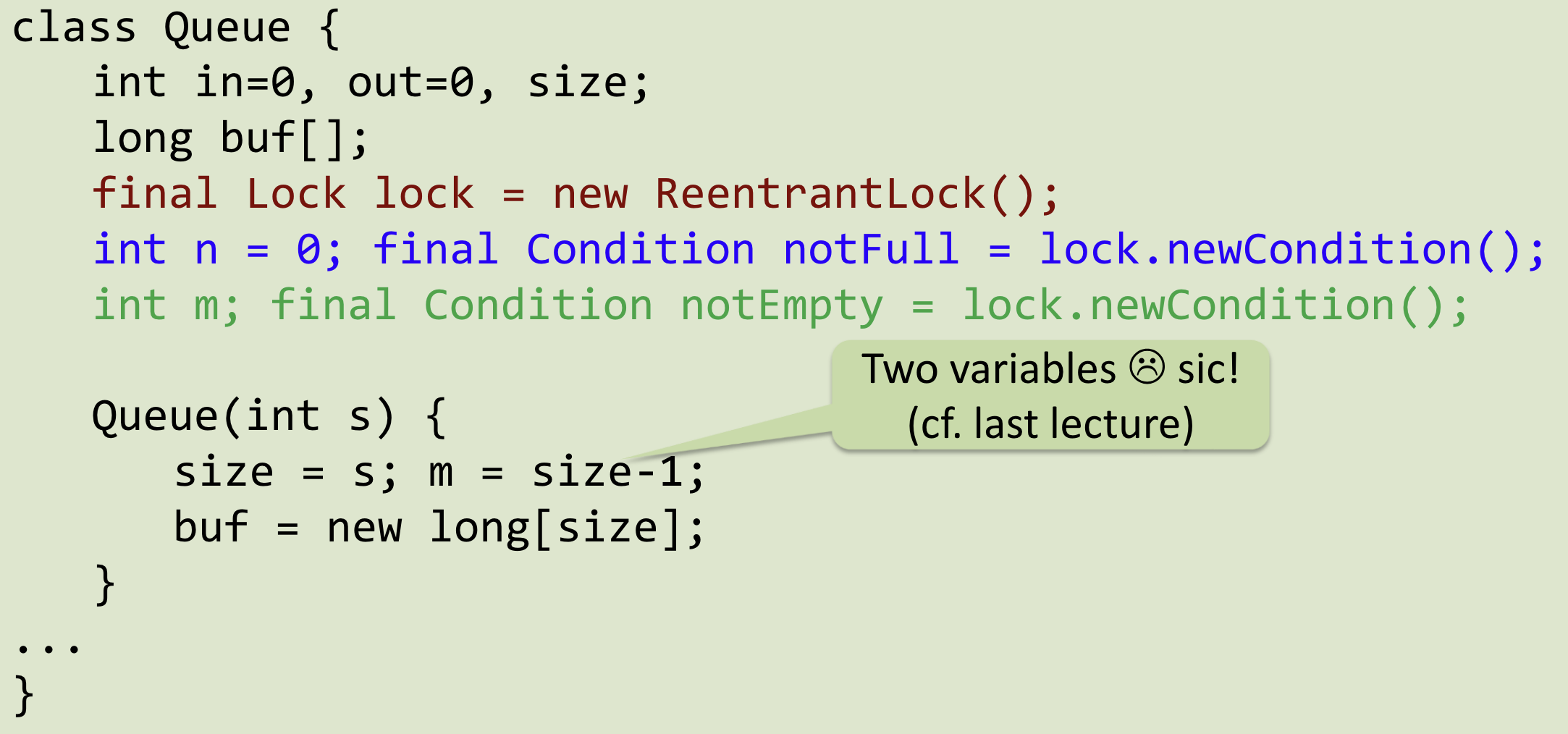 P/C, Sleeping Barber Variant
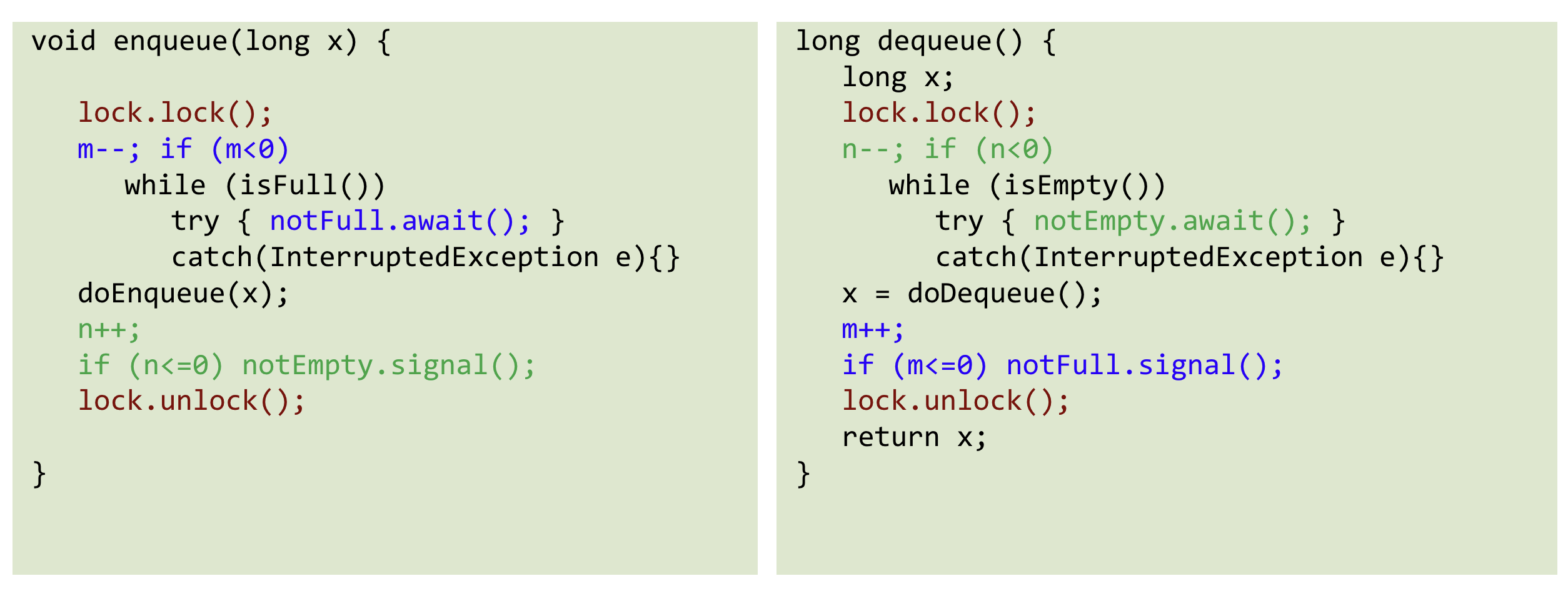 Guidelines to using condition waits
Always have a condition predicate
Always test the condition predicate: 
before calling wait
after returning from wait 
Always call wait in a loop
Ensure state is protected by lock associated with condition
What could go wrong if you don’t? (e.g. in sleeping barber variant)
Assignment 9
48
Task 1 - Dining Philosophers
Originally proposed by E. W. Dijkstra
Imagine five philosophers who spend their lives thinking and eating.
They sit around a circular table with five chairs with a big plate of spaghetti.
However, there are only five chopsticks available.
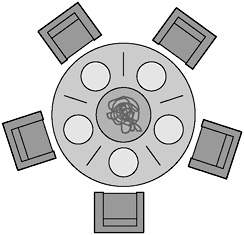 49
Task 1 - Dining Philosophers
Each philosopher thinks and when he gets hungry picks up the two chopsticks closest to him. 
• If a philosopher can pick up BOTH chopsticks, he eats for a while. 
• After a philosopher finishes eating, he puts down the chopsticks and starts to think again.
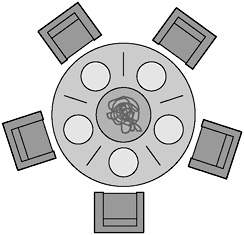 50
Find a solution that…
• Makes deadlocks impossible
• Has no starvation
• More than one parallel eating philosopher is possible
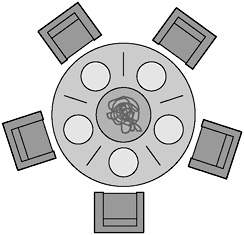 51
Task 2 – Monitors, Conditions and Bridges
Only either 3 cars or one truck may be on the bridge at each moment.


Implement Classes BridgeMonitor and BridgeCondition
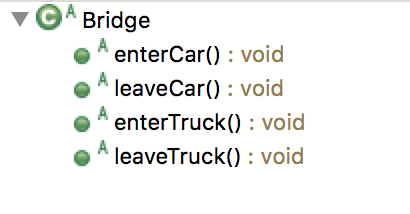 How to Test my Implementation?
Implement method invariant() to check if the state is valid: at the end of a method there are never too many cars or trucks on the bridge
52
Task 3 – Semaphores and Databases
Use semaphores to implement login and logout database functionality that supports up to 10 concurrent users
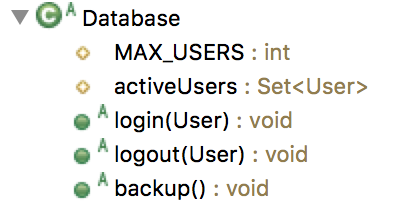 Use barrier to implement 2-phase backup functionality.
53
Task 3 – Semaphores and Databases
Implement Classes MySemaphore and MyBarrier

Use monitors for both to avoid busy loop
	Put processes to sleep, when there is no entry into semaphore
	Wake up a waiting process when releasing a semaphore
acquire(S) {
	wait until S > 0
	dec(S)
}

release(S) {
	inc(S)
}
Try to understand the existing DatabaseJava implementation before implementing your own semaphore and barrier.
54